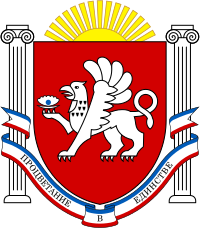 Министерство образования, науки и молодежи Республики Крым
ГКУ РК «Центр оценки и мониторинга качества образования»
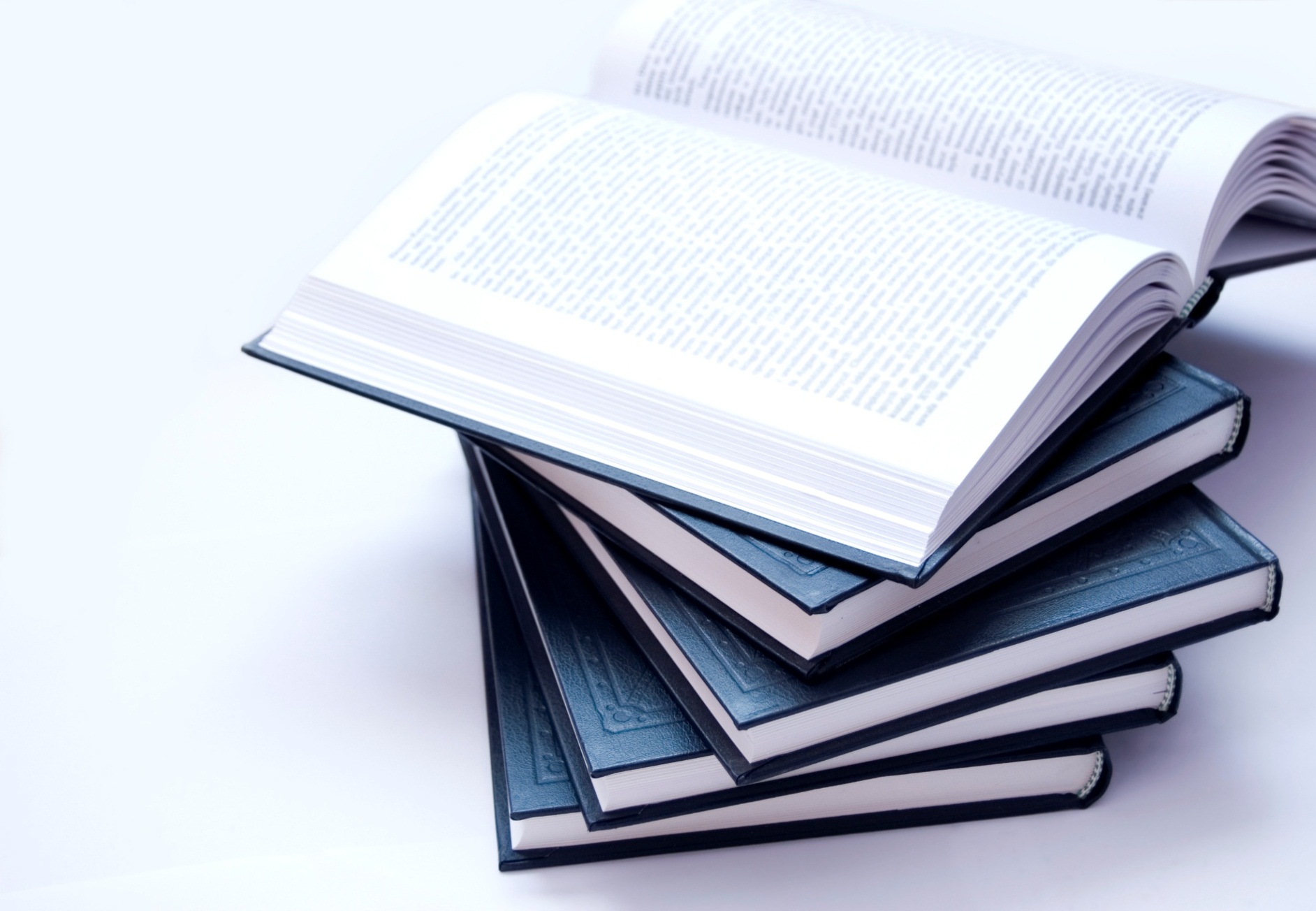 Всероссийские проверочные работы2018 год
Симферополь, 2018
Процедура оценки качества общего образования – Всероссийские проверочные работы (далее – ВПР) введена в практику с 2015/2016 учебного года. 

Цель данного проекта – обеспечение единства образовательного пространства РФ и поддержка введения ФГОС за счет предоставления образовательным организациям единых проверочных материалов и единых критериев оценивания учебных достижений школьников.
Отличительной особенностью ВПР является единство подходов к составлению вариантов заданий, проведению самих работ и их оцениванию, а также использование современных технологий, позволяющих обеспечить практически одновременное выполнение контрольной работ школьниками всей страны.  
 Задачи проведения ВПР не предусматривают использование результатов ВПР для оценки деятельности образовательных организаций, учителей, муниципальных и региональных органов исполнительной власти, осуществляющих государственное управление в сфере образования.
Согласно приказу Министерства образования, науки и молодежи Республики Крым от 23.01.2018 г. № 153 
«О проведении мониторинговых исследований качества образования в Республике Крым в 2018 году» 

Всероссийские проверочные работы проводились в 4,5,6, 11 классах.

ВПР в 4,5,6 классах проводились в штатном режиме (100 % участия школ).

ВПР в 11 классе по истории, биологии, химии также проводились в штатном режиме, а по иностранному языку, физике и географии согласно выборке  управлений образования региона  (30 % образовательных организаций).
Образовательные организации, в которых освоение школьной программы по географии завершается в 10 классе, ВПР по данному предмету проводили для учащихся 10 классов.
Сроки проведения ВПР в 2018 году
4 класс : 
17 апреля 2018года – по учебному предмету «Русский язык» (часть 1 – диктант);
19 апреля 2018 года – по учебному предмету «Русский язык» (часть 2);
24 апреля 2018 года – по учебному предмету «Математика»;
26 апреля 2018 года – по учебному предмету «Окружающий мир».
5 класс:
17 апреля 2018 года – по учебному предмету «Русский язык»;
19 апреля 2018 года – по учебному предмету «Математика»;
24 апреля 2018 года – по учебному предмету «История»;
26 апреля 2018 года – по учебному предмету «Биология».
6 класс:
18 апреля 2018 года – по учебному предмету «Математика»;
20 апреля 2018 года – по учебному предмету «Биология»;
25 апреля 2018 года  – по учебному предмету «Русский язык»;
27 апреля 2018 года - по учебному предмету «География»;
11 мая 2018 года – по учебному предмету «Обществознание»;
15 мая 2018 года – по учебному предмету «История».
11 класс:
19 апреля 2018 года – по учебному предмету «География»;
25 апреля 2018 года – по учебному предмету «Физика»;
27 апреля 2018 года – по учебному предмету «Химия»;
11 мая 2018 года – по учебному предмету «Биология»;
18 мая 2018 года – по учебному предмету «История».
Всего в ВПР в 2018 году приняли участие
Количественный состав участников ВПР по АТЕ(в разрезе классов и предметов)
4 класс
7
5 класс
8
6 класс
9
10-11 класс
10
Результаты ВПР по русскому языку4 класс
Статистика региональных и общероссийских результатов ВПР по русскому языку в  4 классе
12
Статистика региональных и общероссийских результатов ВПР по математике в  4 классе
Статистика региональных и общероссийских результатов ВПР по окружающему миру в  4 классе
Статистика региональных и общероссийских результатов ВПР по русскому языку в  5 классе
Статистика региональных и общероссийских результатов ВПР по математике в  5 классе
Статистика региональных и общероссийских результатов ВПР по истории в  5 классе
Статистика региональных и общероссийских результатов ВПР по биологии в  5 классе
Статистика региональных и общероссийских результатов ВПР по математике  в  6 классе
Статистика региональных и общероссийских результатов ВПР по биологии в  6 классе
Статистика региональных и общероссийских результатов ВПР по русскому языку в  6 классе
Статистика региональных и общероссийских результатов ВПР по географии в  6 классе
Статистика региональных и общероссийских результатов ВПР по обществознанию в  6 классе
Статистика региональных и общероссийских результатов ВПР по истории в  6 классе
Статистика региональных и общероссийских результатов ВПР по географии в  10 классе
Статистика региональных и общероссийских результатов ВПР по английскому языку (только письменная часть) в  11 классе
Статистика региональных и общероссийских результатов ВПР по французскому языку в  11 классе
Статистика региональных и общероссийских результатов ВПР по немецкому языку (только письменная часть) в  11 классе
Статистика региональных и общероссийских результатов ВПР по биологии в  11 классе
Статистика региональных и общероссийских результатов ВПР по физике в  11 классе
Статистика региональных и общероссийских результатов ВПР по географии в  11 классе
Статистика региональных и общероссийских результатов ВПР по истории в  11 классе
Статистика региональных и общероссийских результатов ВПР по химии в  11 классе
Статистика полученных «2» и «5» в разрезе муниципальных образований РК по математике в 4 классе
Статистика полученных «2» и «5» в разрезе муниципальных образований РК по русскому языку в 4 классе
Статистика полученных «2» и «5» в разрезе муниципальных образований РК по окружающему миру в 4 классе
Статистика полученных «2» и «5» в разрезе муниципальных образований РК по биологии в 5 классе
Статистика полученных «2» и «5» в разрезе муниципальных образований РК по истории в 5 классе
Статистика полученных «2» и «5» в разрезе муниципальных образований РК по математике в 5 классе
Статистика полученных «2» и «5» в разрезе муниципальных образований РК по русскому языку в 5 классе
Статистика полученных «2» и «5» в разрезе муниципальных образований РК по биологии в 6 классе
Статистика полученных «2» и «5» в разрезе муниципальных образований РК по географии в 6 классе
Статистика полученных «2» и «5» в разрезе муниципальных образований РК по истории в 6 классе
Статистика полученных «2» и «5» в разрезе муниципальных образований РК по математике  в 6 классе
Статистика полученных «2» и «5» в разрезе муниципальных образований РК по обществознанию в 6 классе
Статистика полученных «2» и «5» в разрезе муниципальных образований РК по русскому языку в 6 классе
Статистика полученных «2» и «5» в разрезе муниципальных образований РК по географии в 10 классе
Статистика полученных «2» и «5» в разрезе муниципальных образований РК по английскому языку  (только письменная часть) в 11 классе
Статистика полученных «2» и «5» в разрезе муниципальных образований РК по биологии в 11 классе
Статистика полученных «2» и «5» в разрезе муниципальных образований РК по физике в 11 классе
Статистика полученных «2» и «5» в разрезе муниципальных образований РК по французскому языку в 11 классе
Статистика полученных «2» и «5» в разрезе муниципальных образований РК по географии в 11 классе
Статистика полученных «2» и «5» в разрезе муниципальных образований РК по истории в 11 классе
Статистика полученных «2» и «5» в разрезе муниципальных образований РК по химии в 11 классе
Статистика полученных «2» и «5» в разрезе муниципальных образований РК по немецкому языку (только письменная часть) в 11 классе
Соответствие отметок за выполненную работу и отметок по журналу, 4 класс
Соответствие отметок за выполненную работу и отметок по журналу, 5 класс
Соответствие отметок за выполненную работу и отметок по журналу, 6 класс
Соответствие отметок за выполненную работу и отметок по журналу, 6 класс
Соответствие отметок за выполненную работу и отметок по журналу, 10 класс
Соответствие отметок за выполненную работу и отметок по журналу, 11 класс
Соответствие отметок за выполненную работу и отметок по журналу, 11 класс
В 2018 году  около 3 тысяч  образовательных организаций РФ вошли в перечень школ с необъективными результатами ВПР.
В данный перечень ОО вошли 93 школы Республики Крым, в которых результат выполнения ВПР оказался заметно выше среднего результата по региону. При этом школа не является лицеем или гимназией с углубленным изучением данных предметов, и полученные результаты не подтверждаются высокими баллами ЕГЭ у выпускников.
Статистика школ с необъективными  результатами ВПР 2018 (в разрезе МСУ)
Статистика школ с необъективными  результатами ВПР 2018